www.vyberspravne.cz
VYBER SPRÁVNĚpovolání, obor, školu
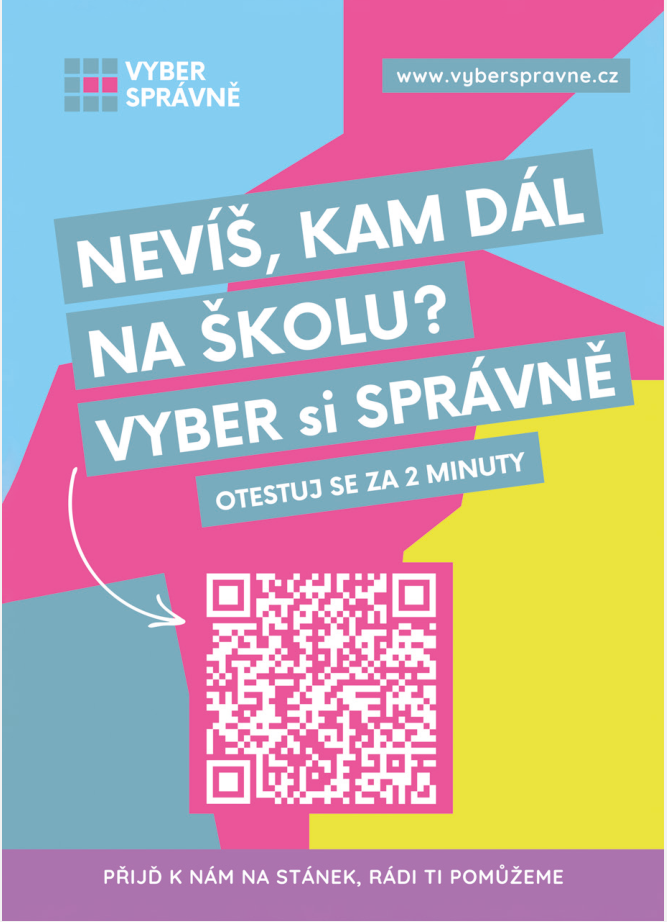 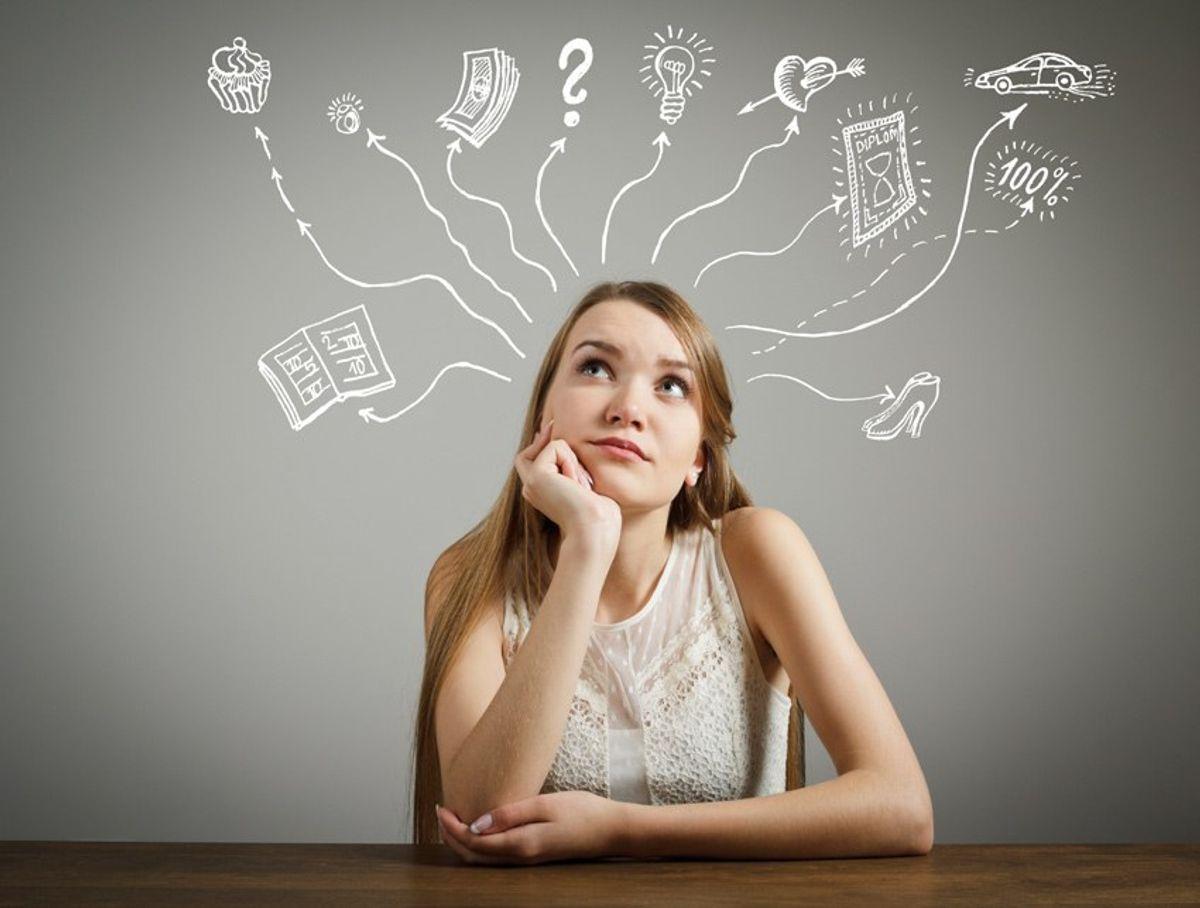 “Nevíš, kam na školu?Pomůžeme ti”
www.vyberspravne.cz
3
Vyberete správně?
Většina dětí ZŠ (86%) a studentů SŠ (82%) poslouchá rady rodičů 

Většina rodičů chce pro své dítě to nejlepší 
Většina rodičů přebírá ZODPOVĚDNOST nebo SPOLUZODPOVÍDÁ ZA VÝBĚR STUDIA dítěte/studenta
4
35,4 let
VYBERE ŠPATNĚ
VYBERE SPRÁVNĚ
RADOST 
ÚSPĚCH
KARIÉRA 
ŠTĚSTÍ 
ZISK
NEZÁJEM
NASCHVÁLY
NEGATIVITA
POTÍŽE 
ZTRÁTY
života člověk v průměru pracuje
Kolik Čechů každoročně změní práci?
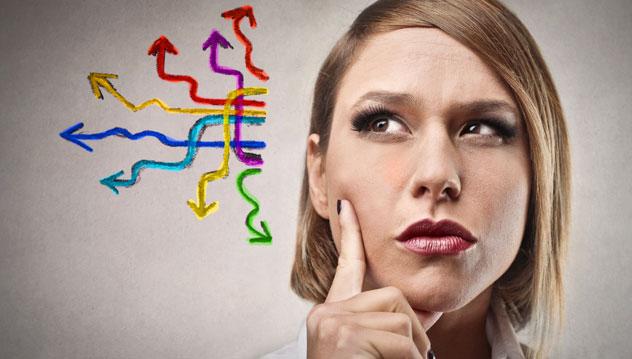 www.vyberspravne.cz
6
Marta (43)
Ve škole vždy jedničkářka. Jejím snem byla práce s lidmi, v pomáhajících profesích jako je psychologie nebo medicína.
Bála se, že se nedostane na gymnázium. Přihlásila se na obchodní akademii. To ji nasměrovalo na ekonomickou VŠ.
Pracovala většinu života v administrativě, v korporacích.
Vlastní děti ji dovedly k Montessori pedagogice a studiu komunikace. 
Před několika lety zcela změnila směr své kariéry. Udělala si terapeutický výcvik a věnuje se manželskému a rodinnému poradenství. Našla v něm svůj smysl. Je to něco, o čem snila 20 let.
7
Zpětný pohled NA ROZHODOVÁNÍ
Nátlak … kdybych se tehdy rozhodl/a svobodně
Podceňování … ty nebudeš mít na školu
Zjednodušování … jeden test a ten rozhodl
Škatulkování … předsudky třídních učitelů a profesorů

Ale taky…
Disproporce mezi sny a potřebami trhu práce
Obrovské obtíže firem propojit se se školami
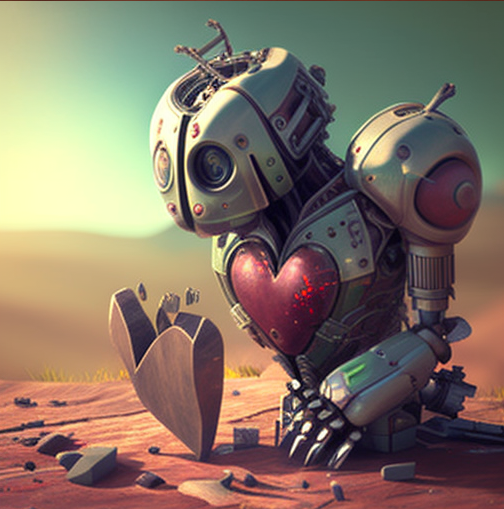 8
IKIGAI
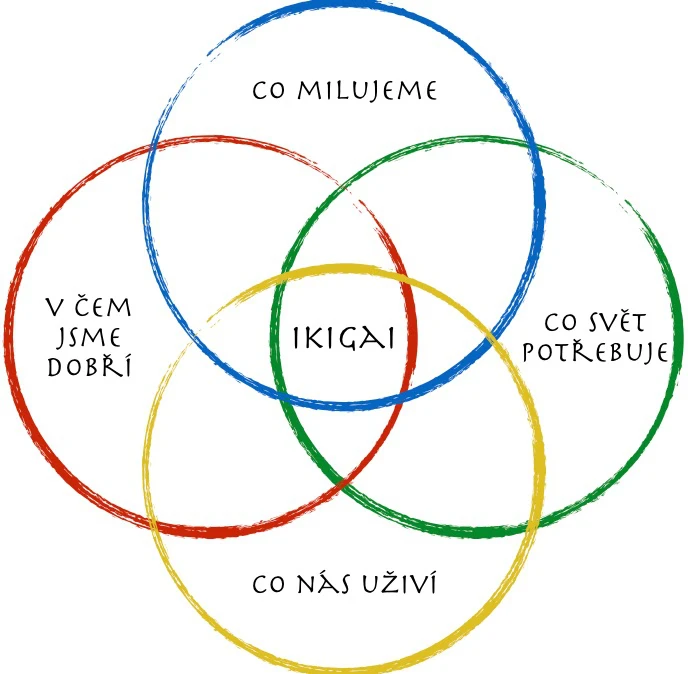 ikigai = smysl života

je to japonský koncept hledání smyslu života a s tím spojených činností vedoucích k dosažení 'ikigai', tedy nalezení pocitu uspokojení se smyslem života.
9
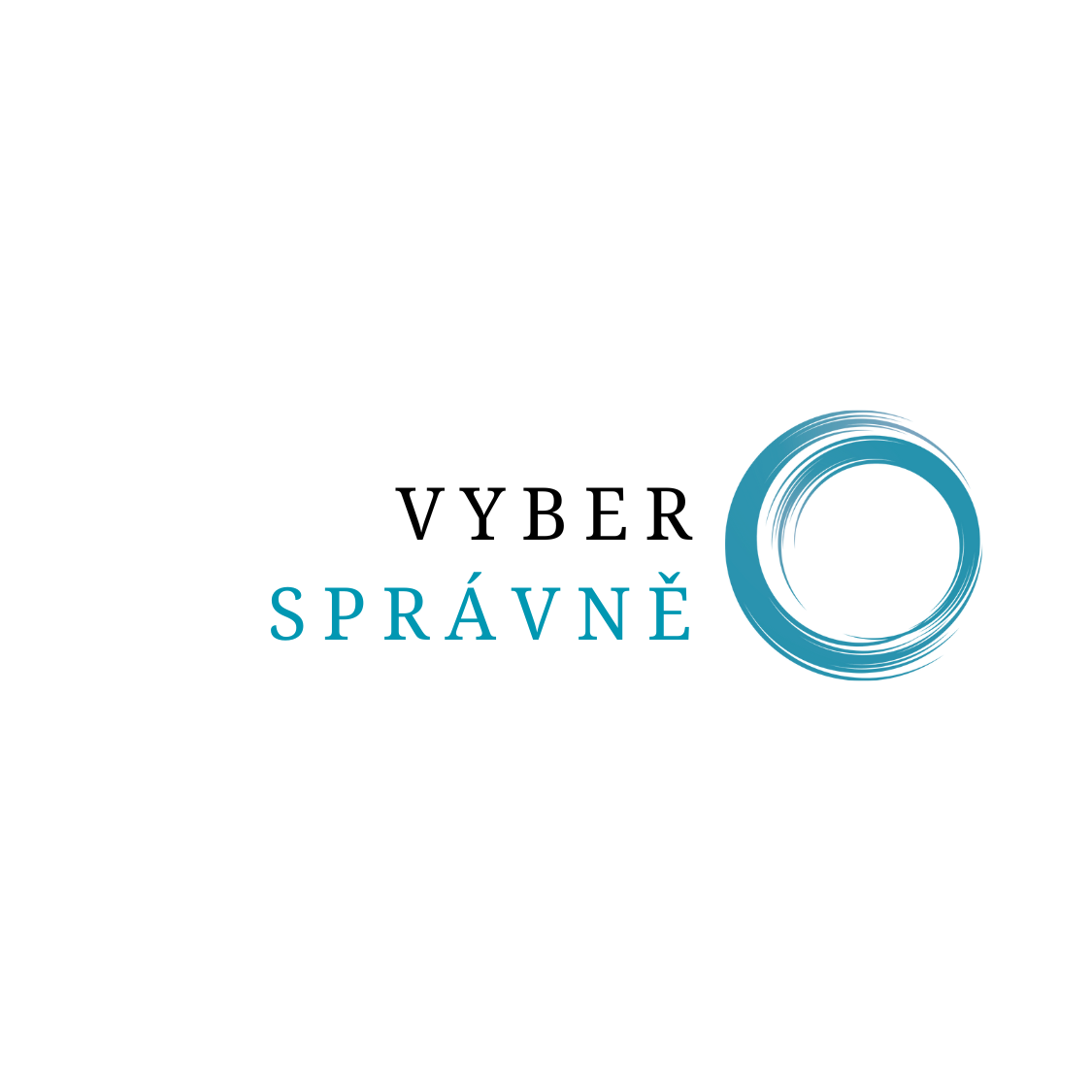 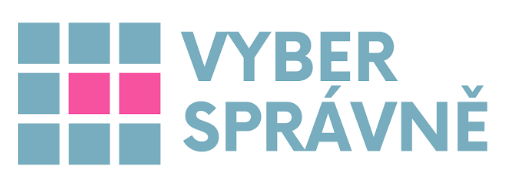 Cíl programu Vyber správně
POMOCI STUDENTOVI POZNAT jeho
Osobnostní charakteristiky
Silné a slabé stránky
Priority
Motivace
Zájmy
www.vyberspravne.cz
10
Jak na to – princip Development centra
Development centrum ROZEZNÁ A ZODPOVÍ otázky jednotlivce

Osobnost je moje součást
Důležité je IQ a talent
Podstatná je motivace a chuť
Prověří kompetence v různých situacích
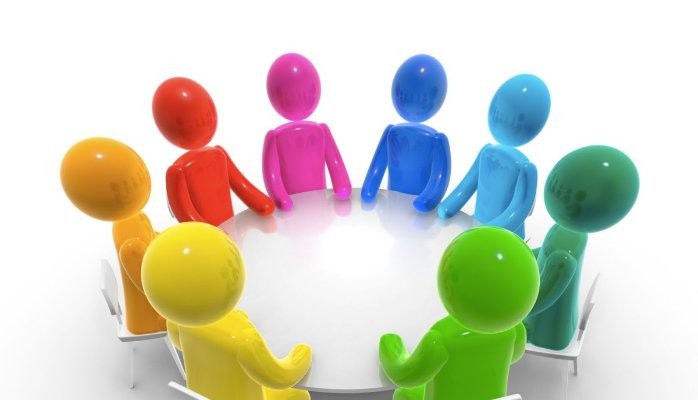 11
Jak to probíhá?
TAJEMSTVÍ SEBEOBJEVOVÁNÍ 
Účastník pozná sám sebe. Zjistí svoje možnosti i co by ho mohlo brzdit.
Případové studie
Připravíme úkoly, které pomohou odhalit vlastní sny a vize. Jak spojí kreativní myšlenky s reálným životem? Jakým způsobem se blíží ke svým snům?
Testování
Jsou potřeba i testy, které nám dodají poslední informace o osobnosti. Zjistíme, jestli společně jdeme správným směrem v hledání budoucího studia nebo povolání.
Modelové situace
Zajímá nás, jak zareaguje, když se objeví zapeklitá situace. Co ho nabudí, když jde do tuhého, a jaké triky má v rukávu, když je třeba jednat. Podíváme se, co preferuje při řešení, jak směřuje k cíli a v jaké roli se cítí nejlépe. Chceme vidět silné i slabé stránky.
www.vyberspravne.cz
12
Setkání s odborníkem
Setkání s profesionálem
Vyber správně připravují kvalifikovaní psychologové a kariérní poradci. Doprovázejí účastníky cennými radami a profesionální zpětnou vazbu. Pomáhají účastníkovi si ucelit pohled na budoucnost.
Závěrečná konzultace
Závěrečná individuální konzultace s psychologem nebo kariérním poradcem obsahuje souhrn všech získaných informací k jednotlivci. Účastník získá jistotu správného rozhodnutí o studiu.
Kariérní poradenství
Důvěra k profesionálům, pomoc v rozhodování, individuální plán studia, rozvoje...
www.vyberspravne.cz
13
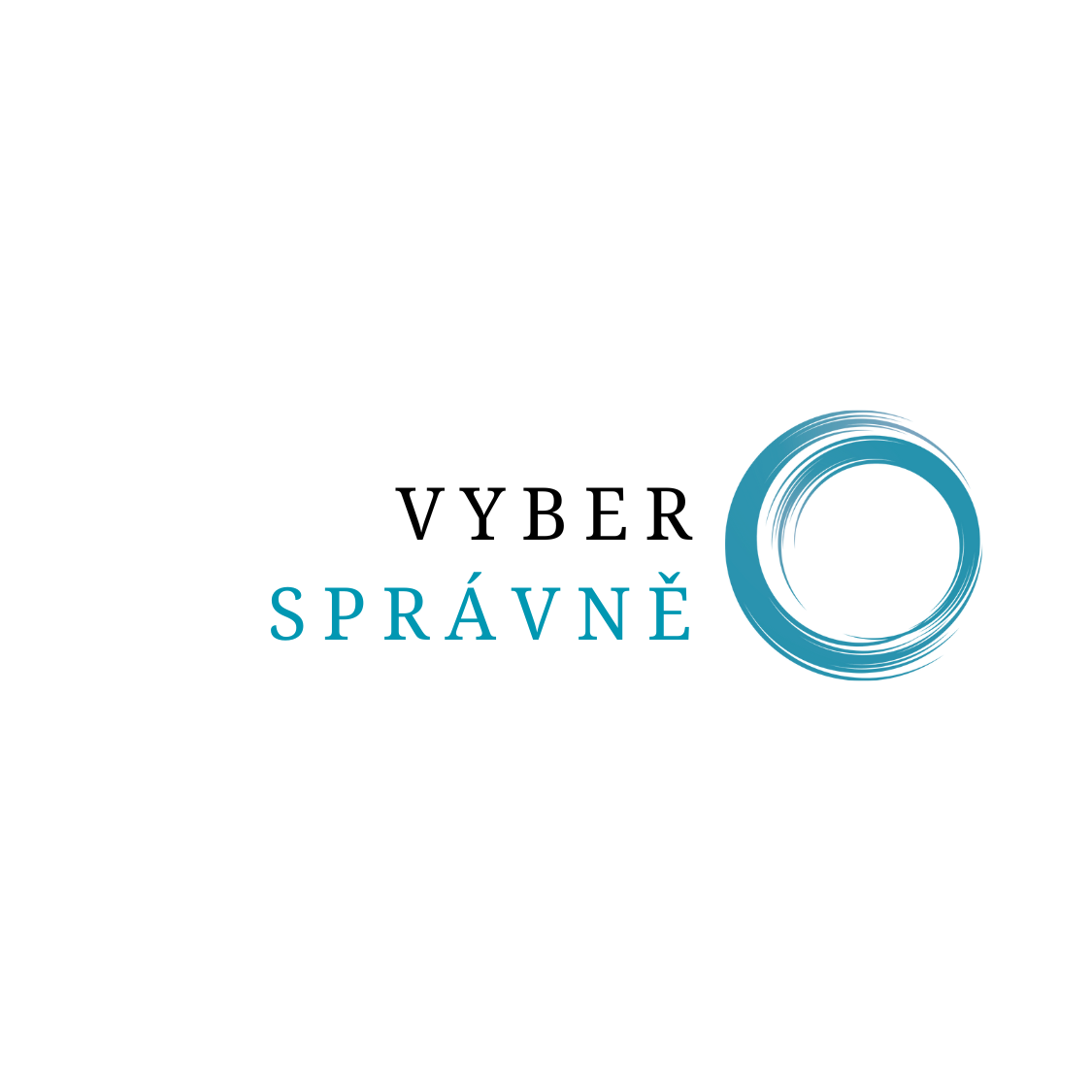 Výsledek Vyber správně
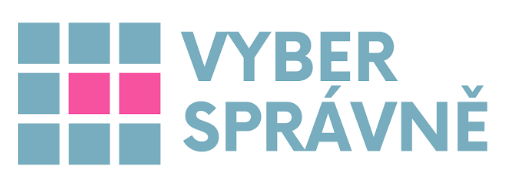 1
2
3
Student se SPRÁVNĚ rozhodne pro:
Obor, kde zúročí své silné stránky, schopnosti i nadšení
Povolání, které mu dává smysl a které ho bude bavit
Školu, kde uplatní svoje předpodklady
14
Otazníky a aktivity
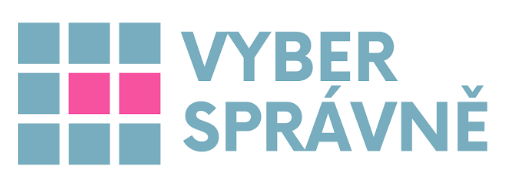 Pro koho je projekt určen
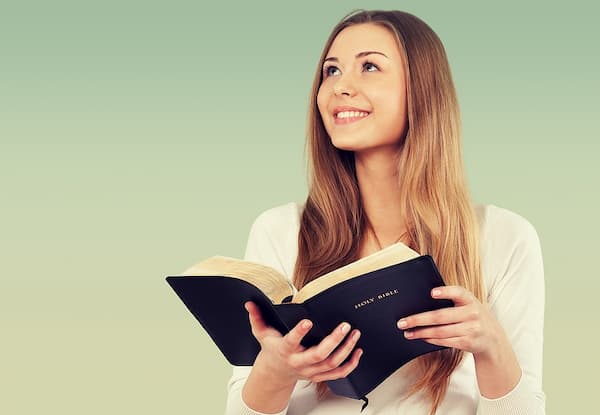 Kdo neví a vědět chce
Kdo si chce potvrdit, co ví 
Kdo si chce stanovit kroky k vysněné kariéře
www.vyberspravne.cz
15
Náš tým
Kontakt:
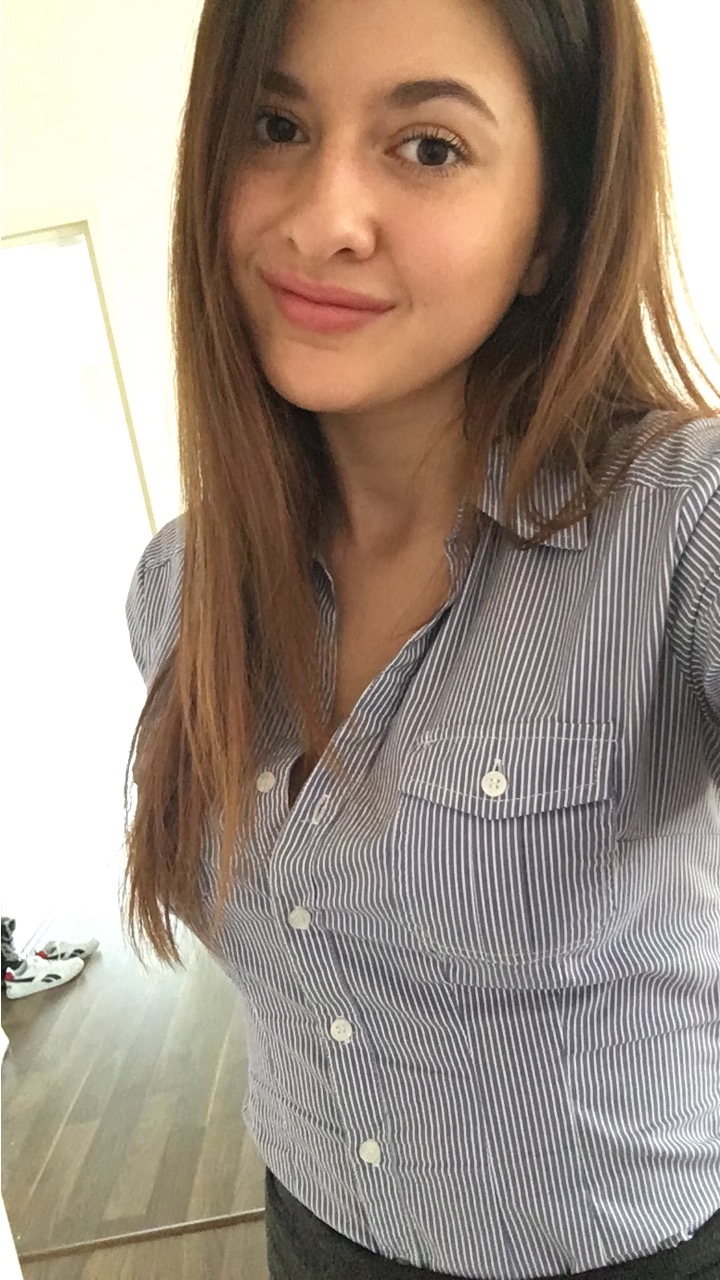 Ladislav KoubekMgr., MBA
Lenka KandrnálováIng.
Milan KošdyMgr.
Šárka OplatkováMgr.
Kateřina Křížová
info@vyberspravne.cz
+420 792776 232
www.vyberspravne.cz
Znalosti          Kvalifikace          Kompetence         Zkušenosti
www.vyberspravne.cz
16
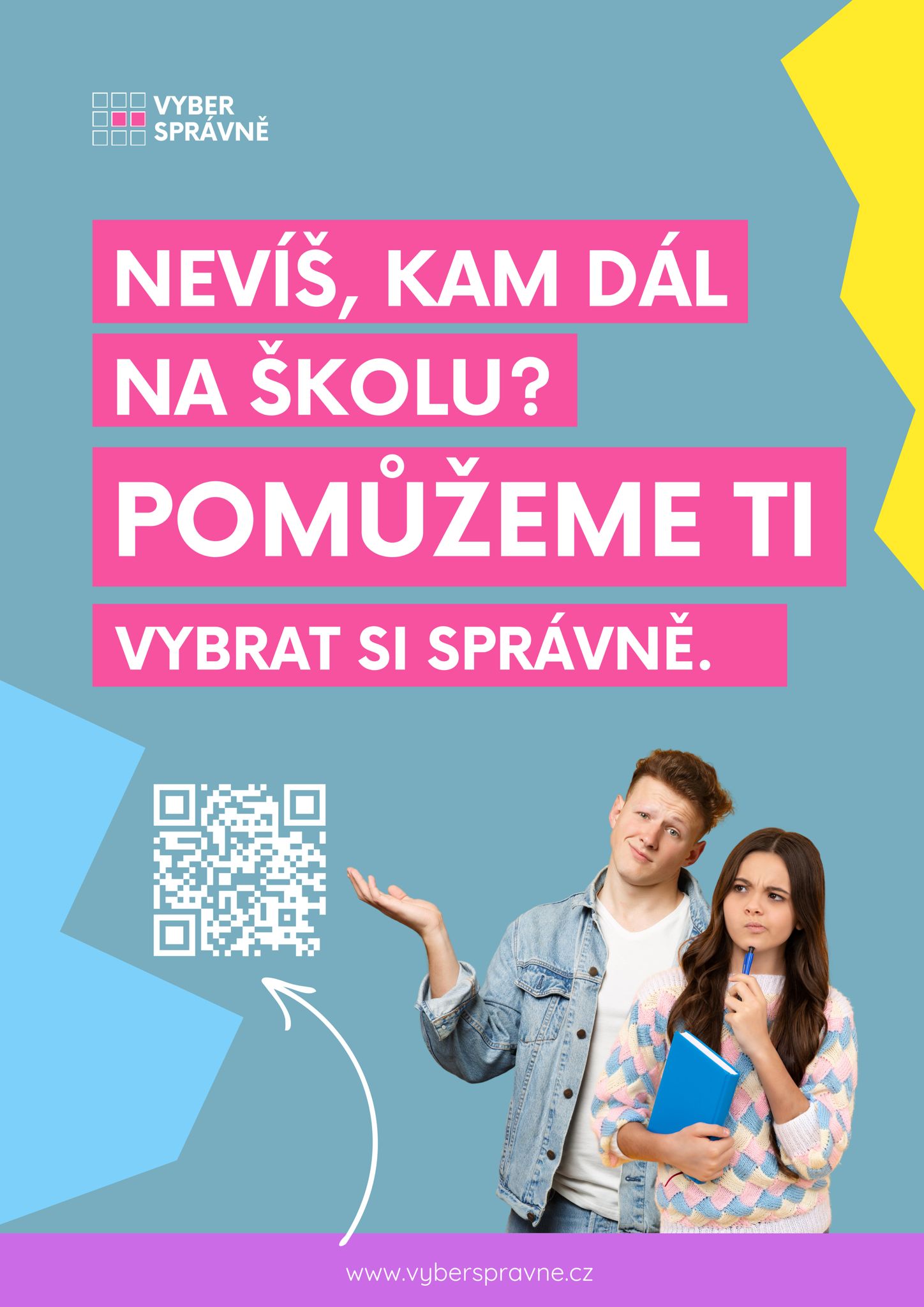 17